Deskundigheid en Organisatie
Les 1 Periode 7
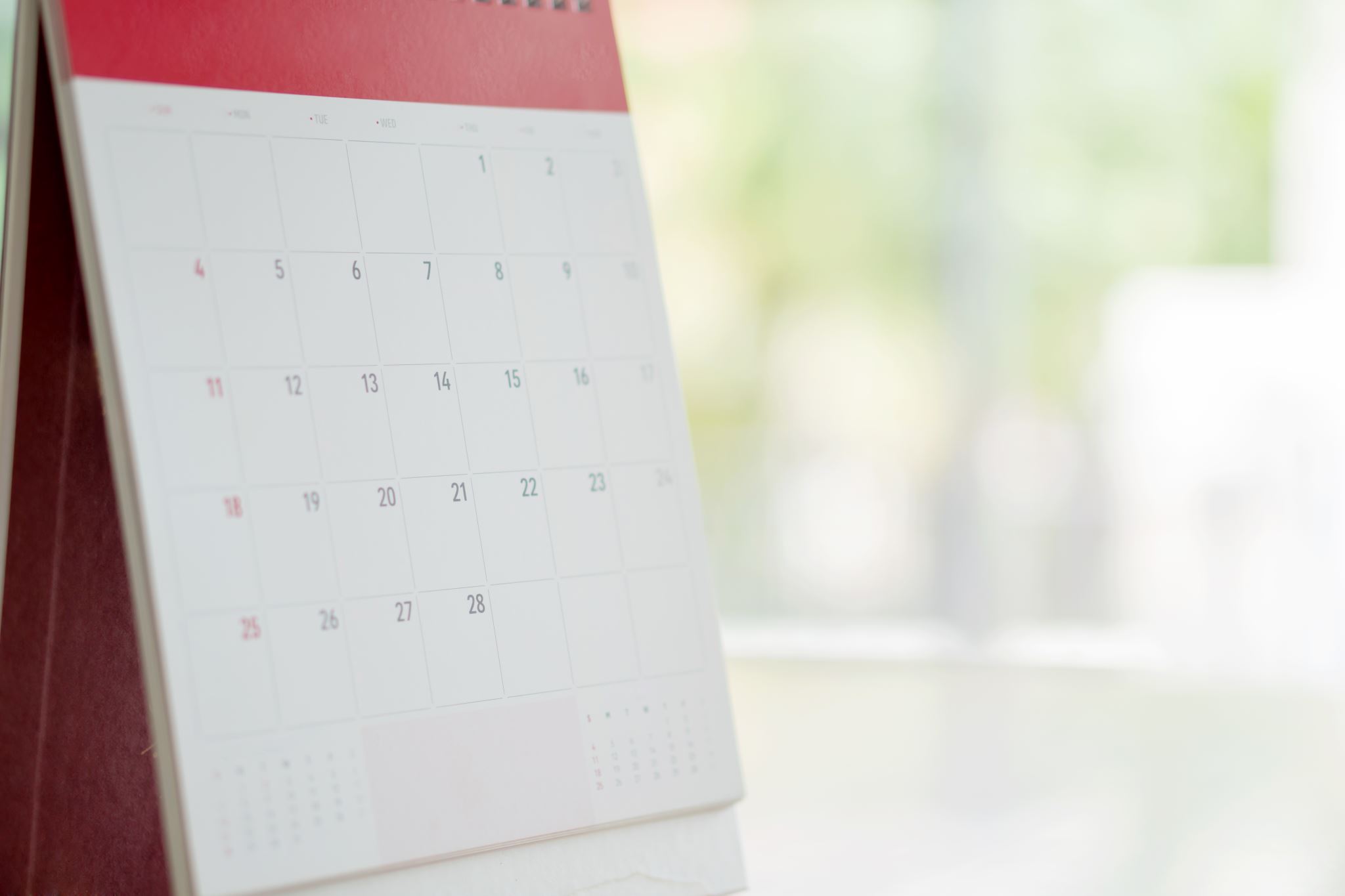 Vak: Deskundigheid en organisatie 

Periode 3: PW en MZ gezamenlijk les
Professioneel werken thema 13, 14 en 19

Periode 4: PW en MZ apart les 
Dus PW’ers van Myrthe en de MZ’ers van Dana

Gekoppeld aan oefenexamen:  Werkt aan het bevorderen en bewaken van kwaliteitszorg
Introductie
Toetsing
Periode 3: 
Eindverslag van alle gemaakte opdrachten tijdens de lessen + een reflectieverslag STRAK.

Periode 4: 
Tentamen van alle hoofdstukken
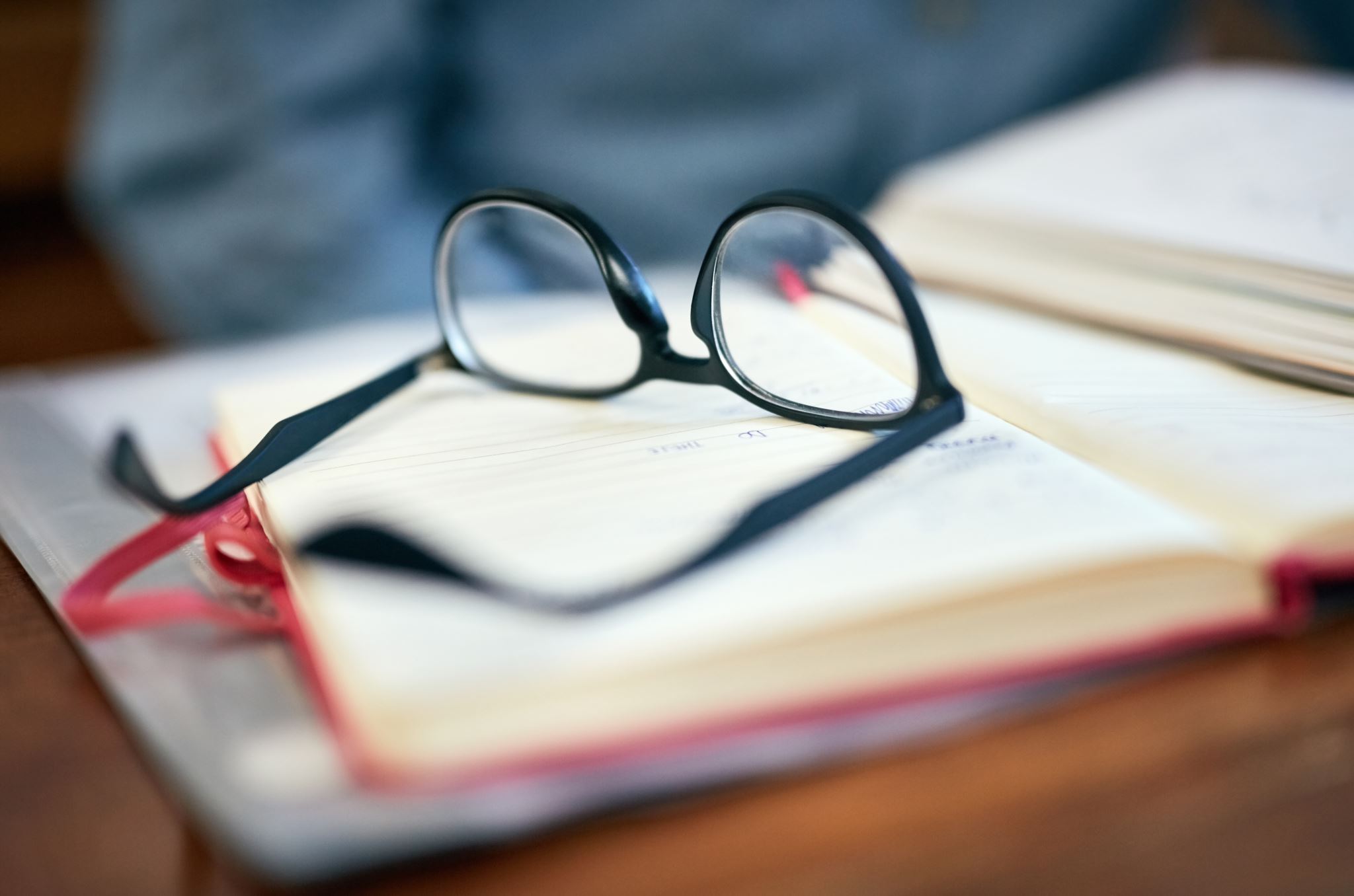 Boek: Professioneel werken 

Begin maken aan Thema 13:  Visie en beleid 

Lesdoel: 
Na deze les kun je in eigen woorden uitleggen wat een visie is en wat een missie is en zelf een eigen visie en missie uitwerken
vandaag
Visie Tony’s Chocolonely
100% slaafvrije chocolade. Niet alleen onze chocolade, maar alle chocolade wereldwijd.

Missie Tony’s Chocolonely
Samen maken we 100% slaafvrij de norm in chocolade. Dit doen we door als chocoladebedrijf het goede voorbeeld te geven en door de industrie, de politiek en consumenten in beweging te brengen om te veranderen.
Voorbeelden visies en missies
Missie: 
Een missie geeft aan wat je als organisatie naar buiten wilt uitdragen: gericht op identiteit en waarden!
Waarvoor we staan!
Kenmerken
Gericht op organisatie
Wordt meestal niet bijgesteld
Visie:
Een visie geeft aan wat de na te streven idealen van de organisatie zijn: gericht op de toekomst! 
Waarvoor we gaan! 
Kenmerken
Toekomstgericht
Kan bijgesteld worden
Vandaagthema 13 visie en beleid
Verschil Missie en visie
Missie en visie: EN dan?
Beleid
“De manier waarop de organisatie de missie in een bepaalde periode kan bereiken”
 Beleidskeuzes moeten passen bij missie
 Geven richting aan wat van medewerkers verwacht wordt

Beleidsplan
Op welke manier de organisatie haar doelen (missie) precies wil bereiken”
Beleid opstellen/wijzigen op basis van beleidsuitgangspunten
 Doelen, middelen en tijd bepalen zodat de missie ‘slaagt’
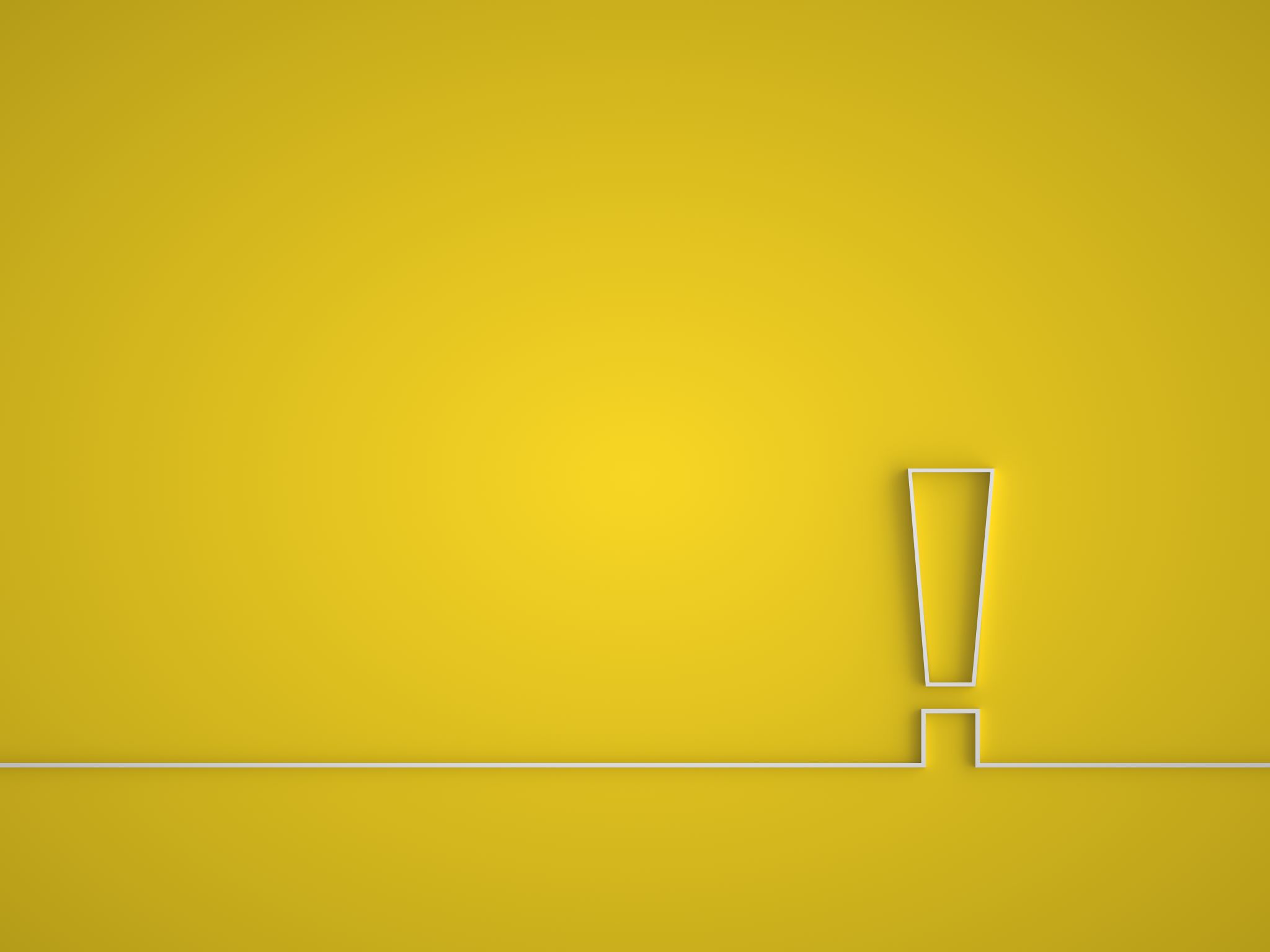 Opdracht - visie en missie
Lesdoel van deze les
Na deze les kun je in eigen woorden uitleggen wat een visie is en wat een missie is en zelf een eigen visie en missie uitwerken